The transformative power of digitalization in schools: where to draw the line?
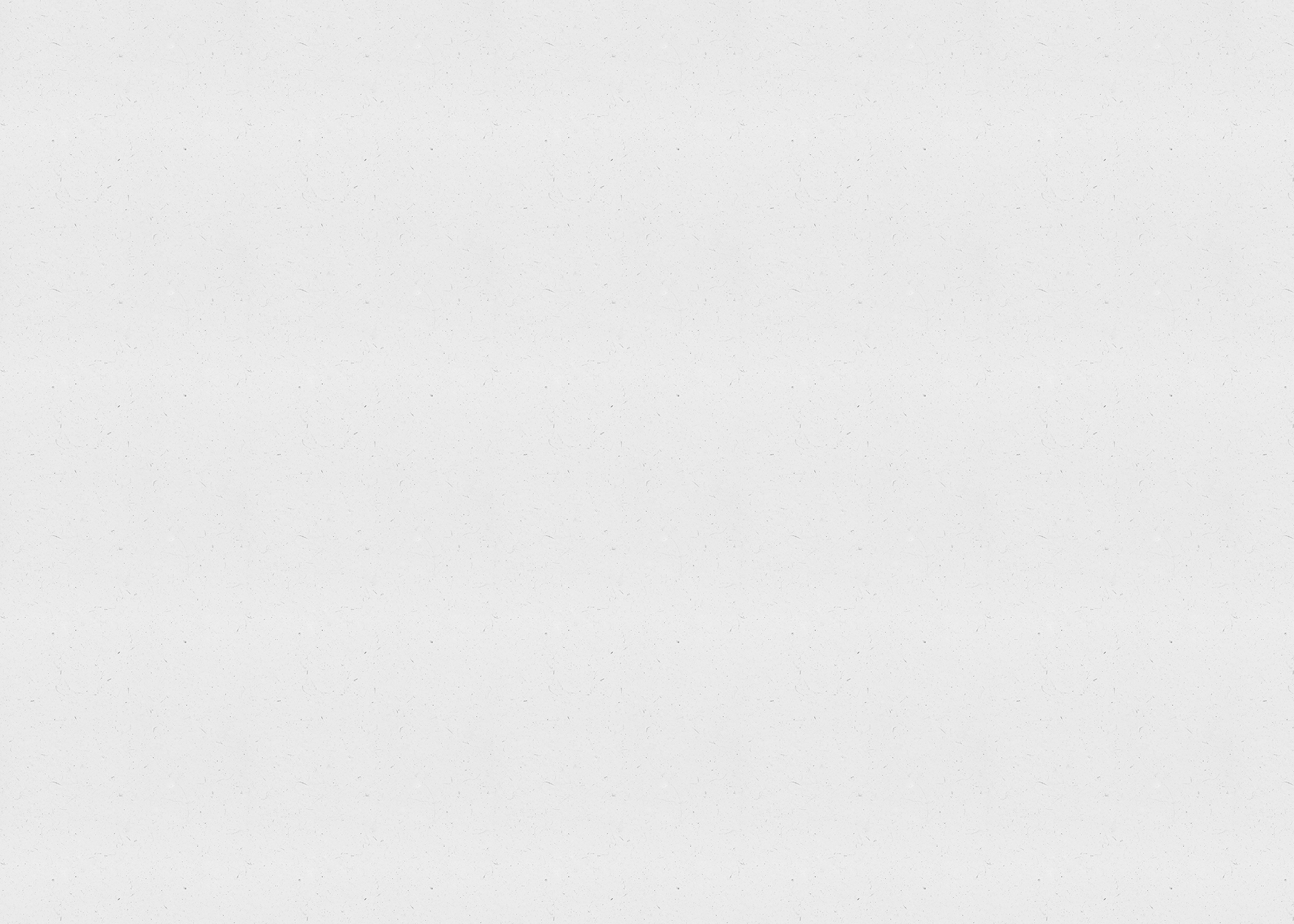 You may have heard of it, France is banning cell phones in schools.
Actually, it’s nothing really new, they were already forbidden since 2010 … and the law wasn’t really enforced
but I’ll come back to that later ;)
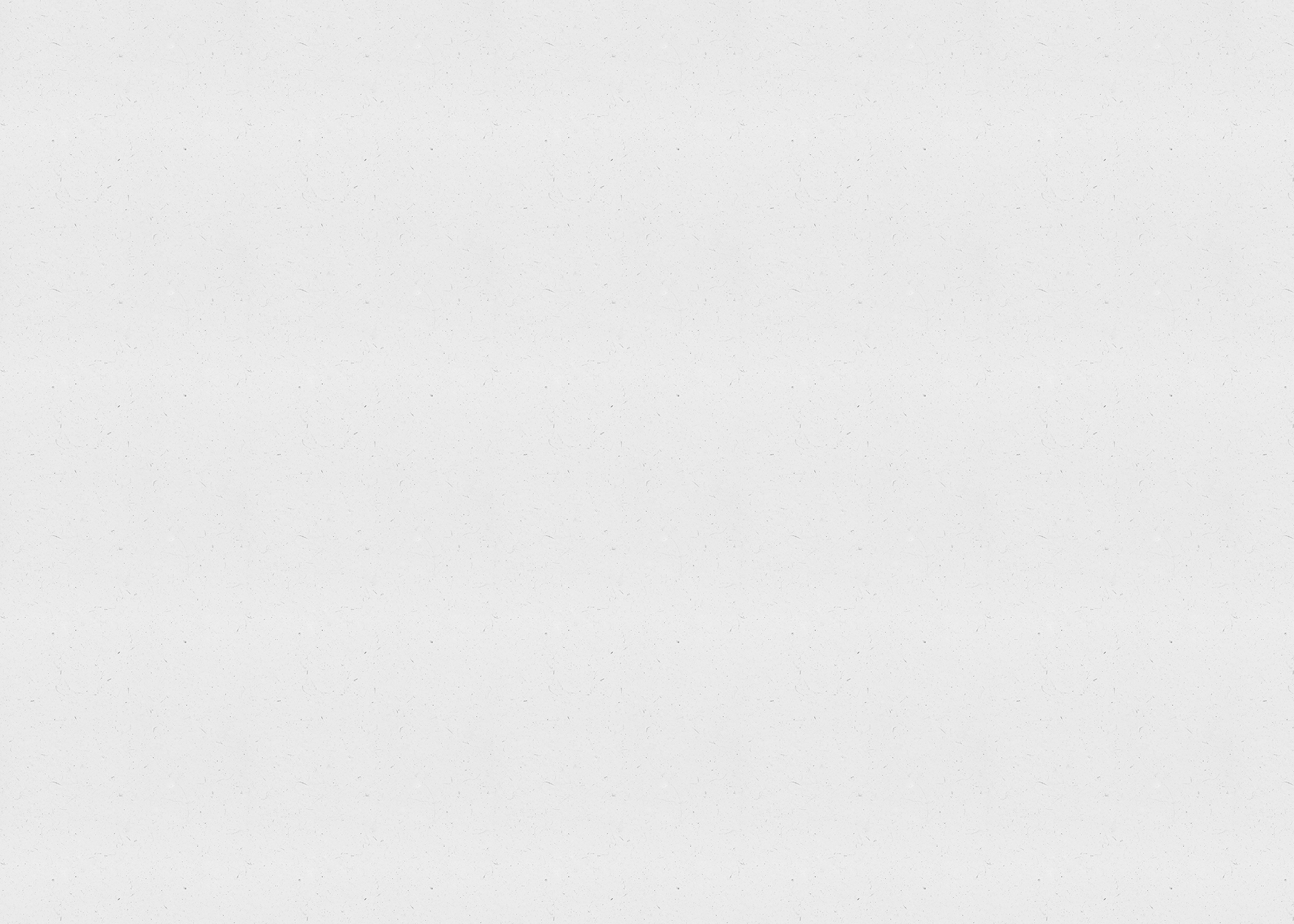 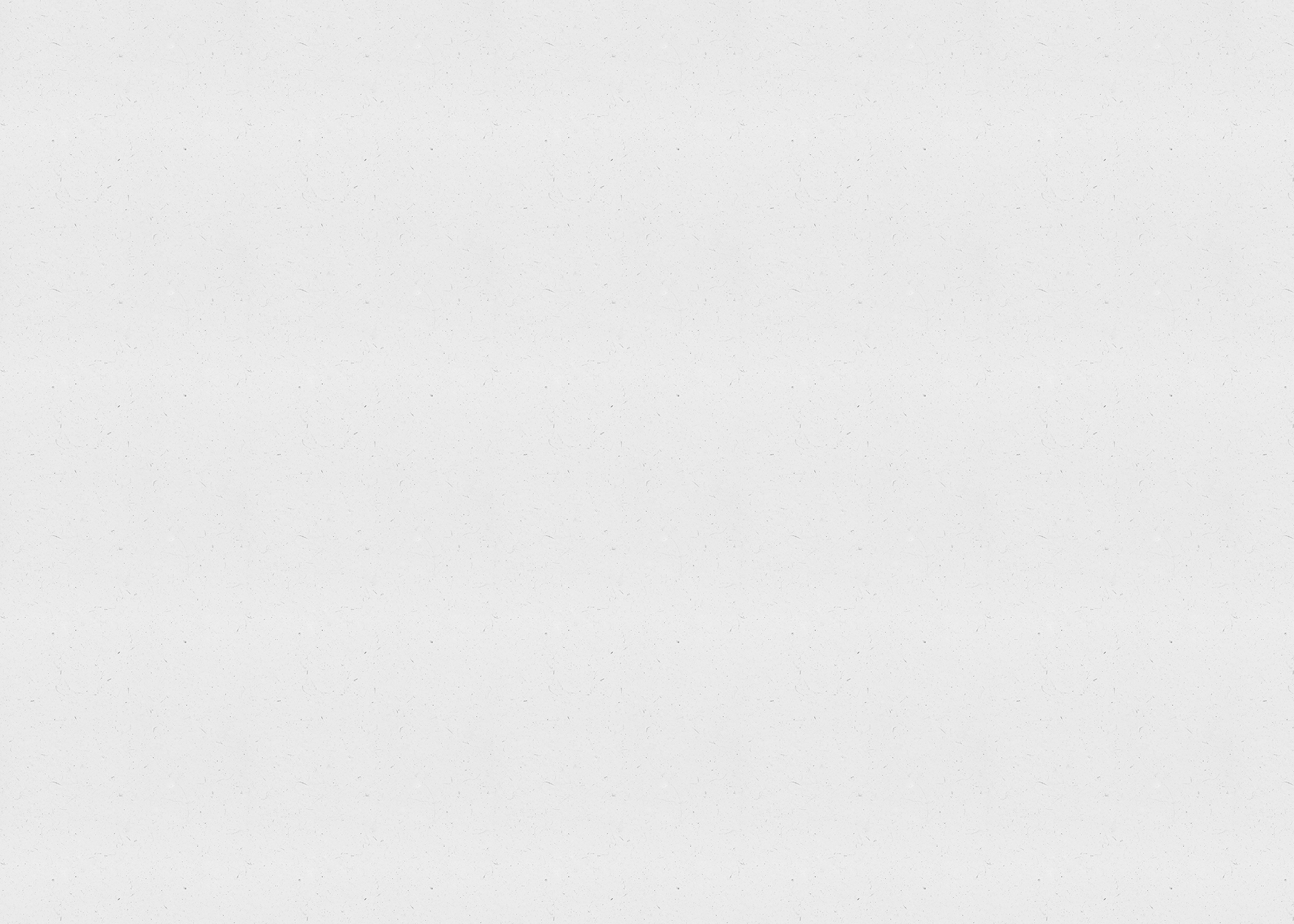 Screen time
Sleep patterns
& cognitive performances
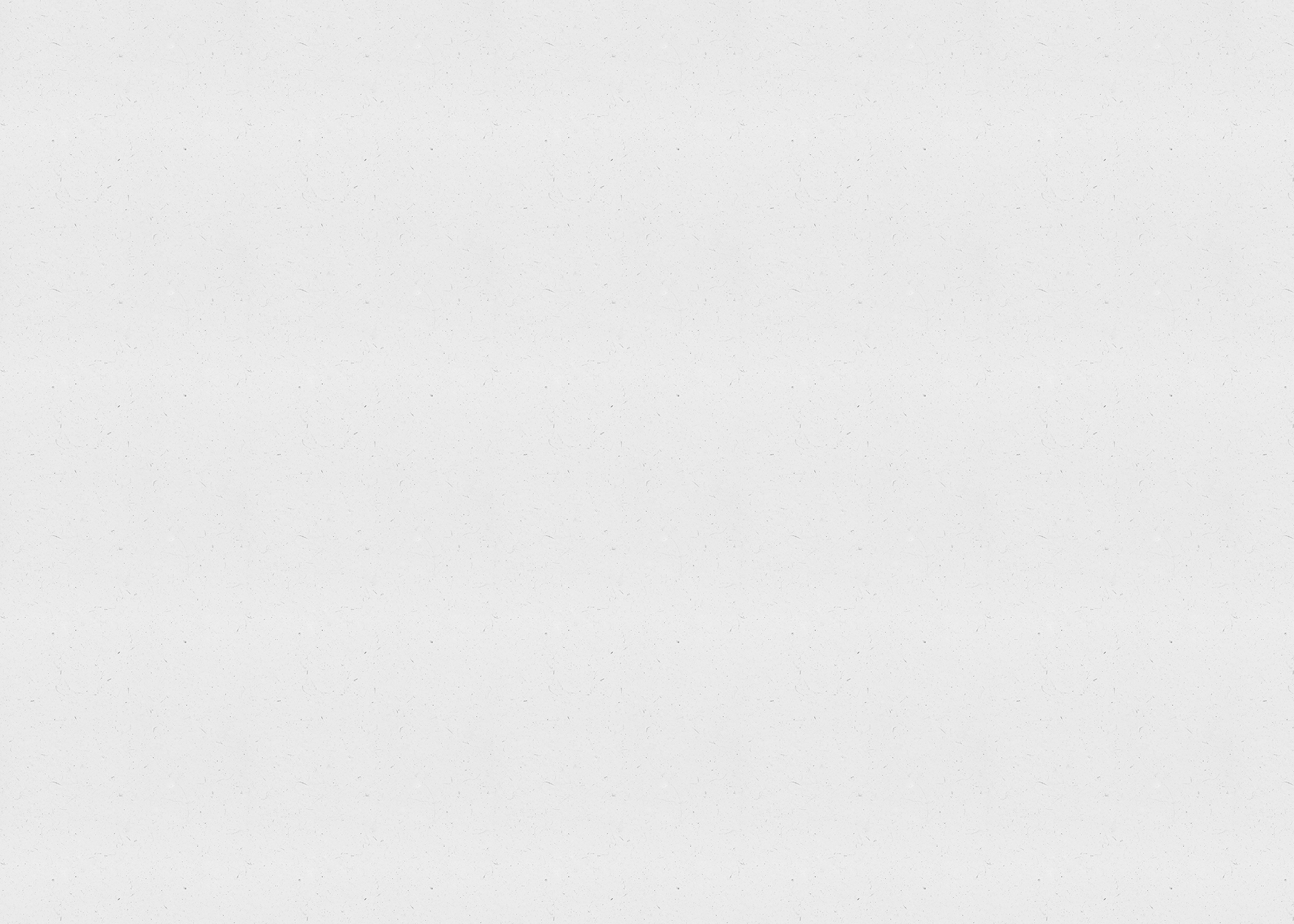 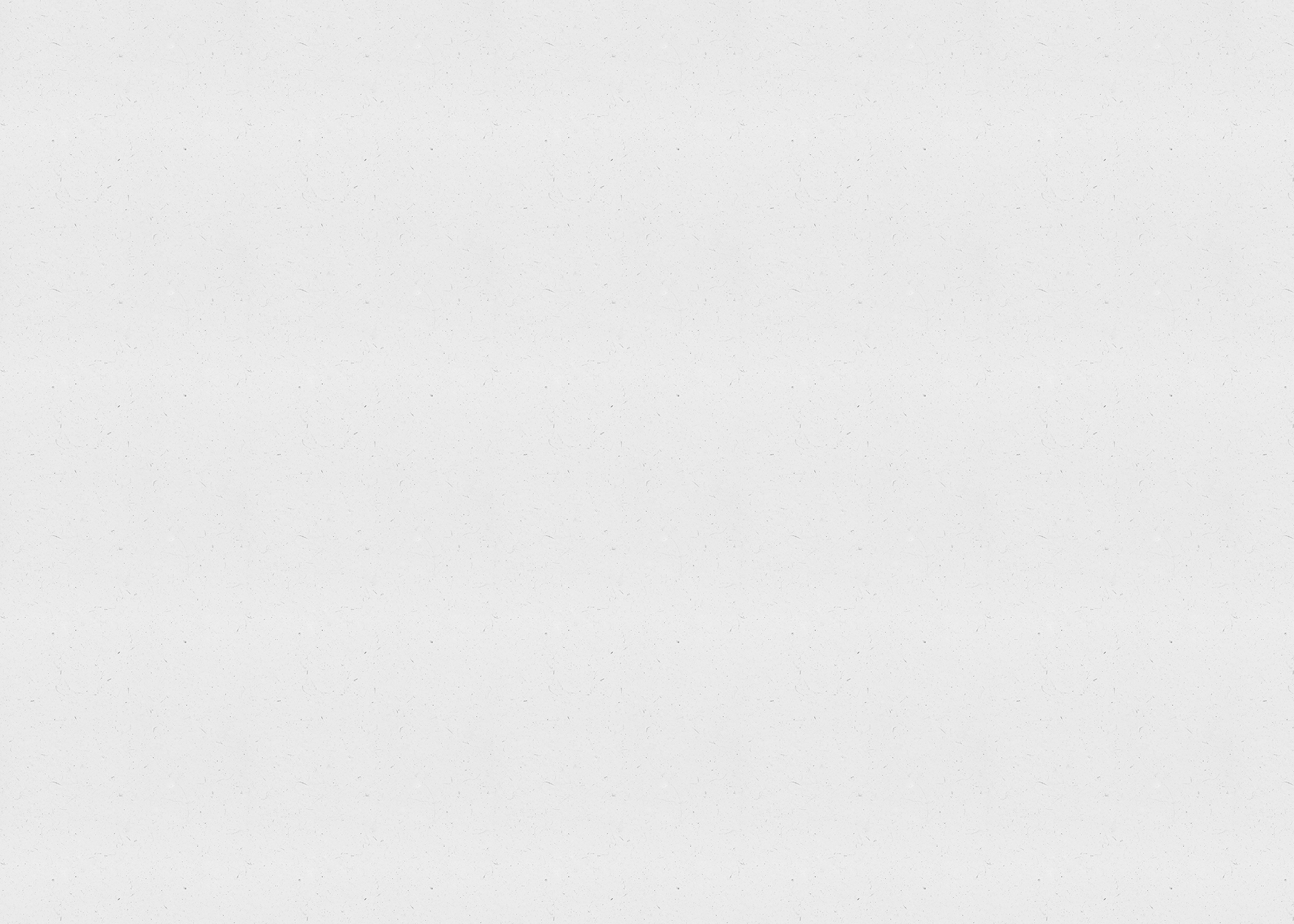 Over two hours of screen time a day seems to lead to a decrease in cognitive performances
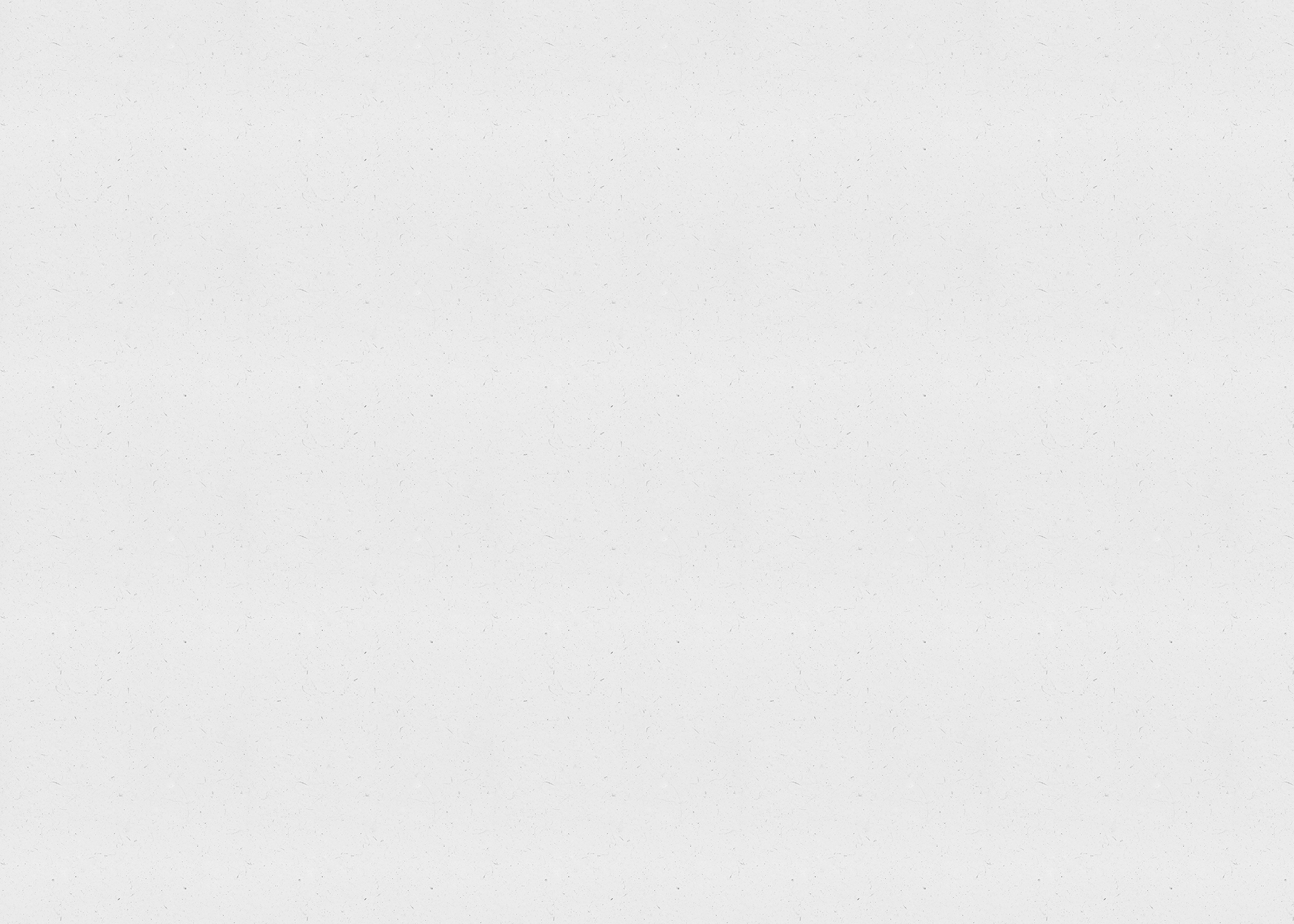 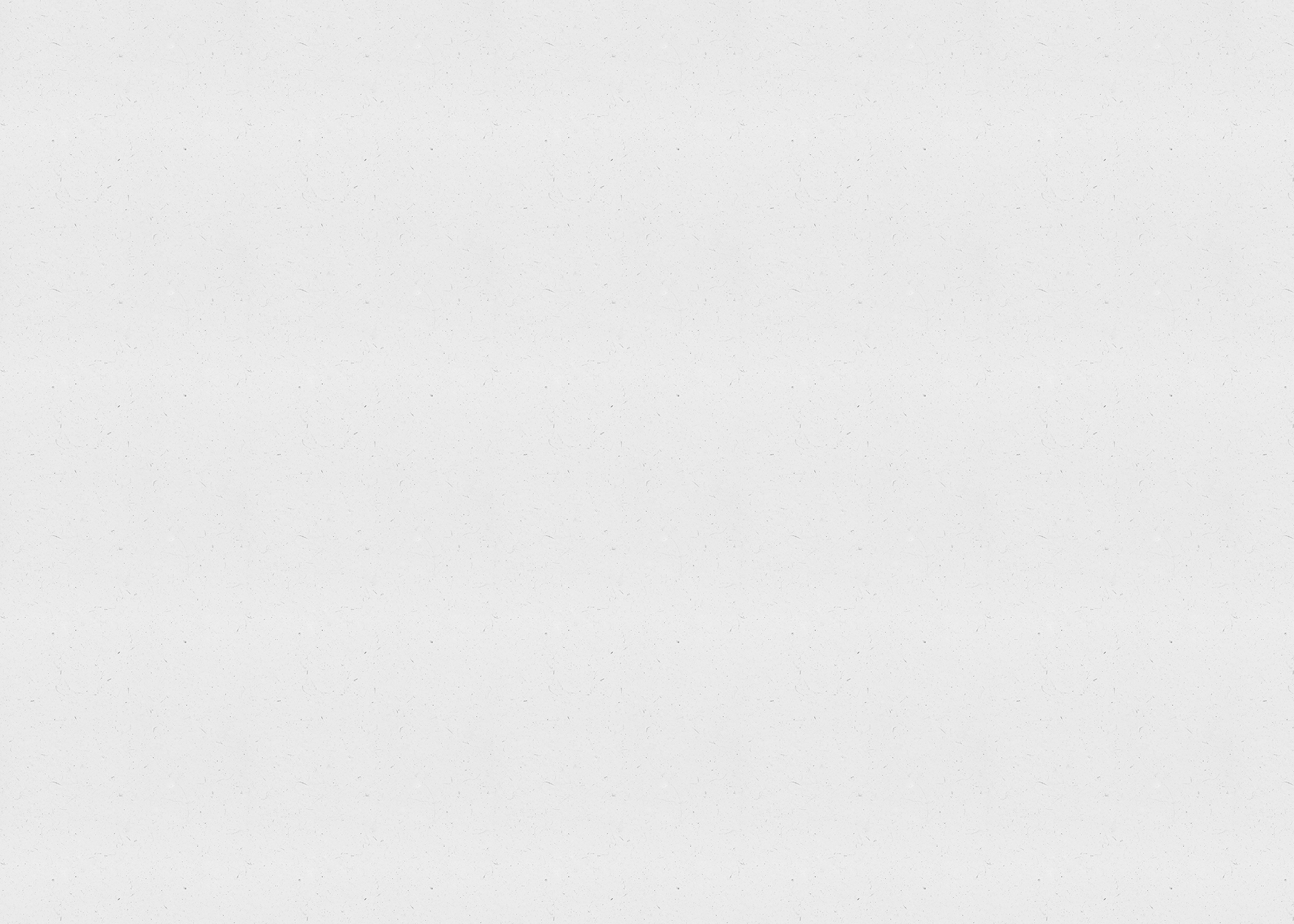 Lancet Child and Adolescent Health. (Institut CHEO, université d'Ottawa, Carleton University), on 4.520 childrens aged from 8 to 11 over the US.
In average children spend an average of 3,6 hours a day glued to screen in the US
What is recommended ?
Less than 2 hours of screen time a day
From 9 to 11 hours of sleep
At least 1 hour of physical activity

Unfortunately only 1 children in 5 (20%) ticks all the lines
And nearly 1 in 3 doesn’t follow any of these recommandations.
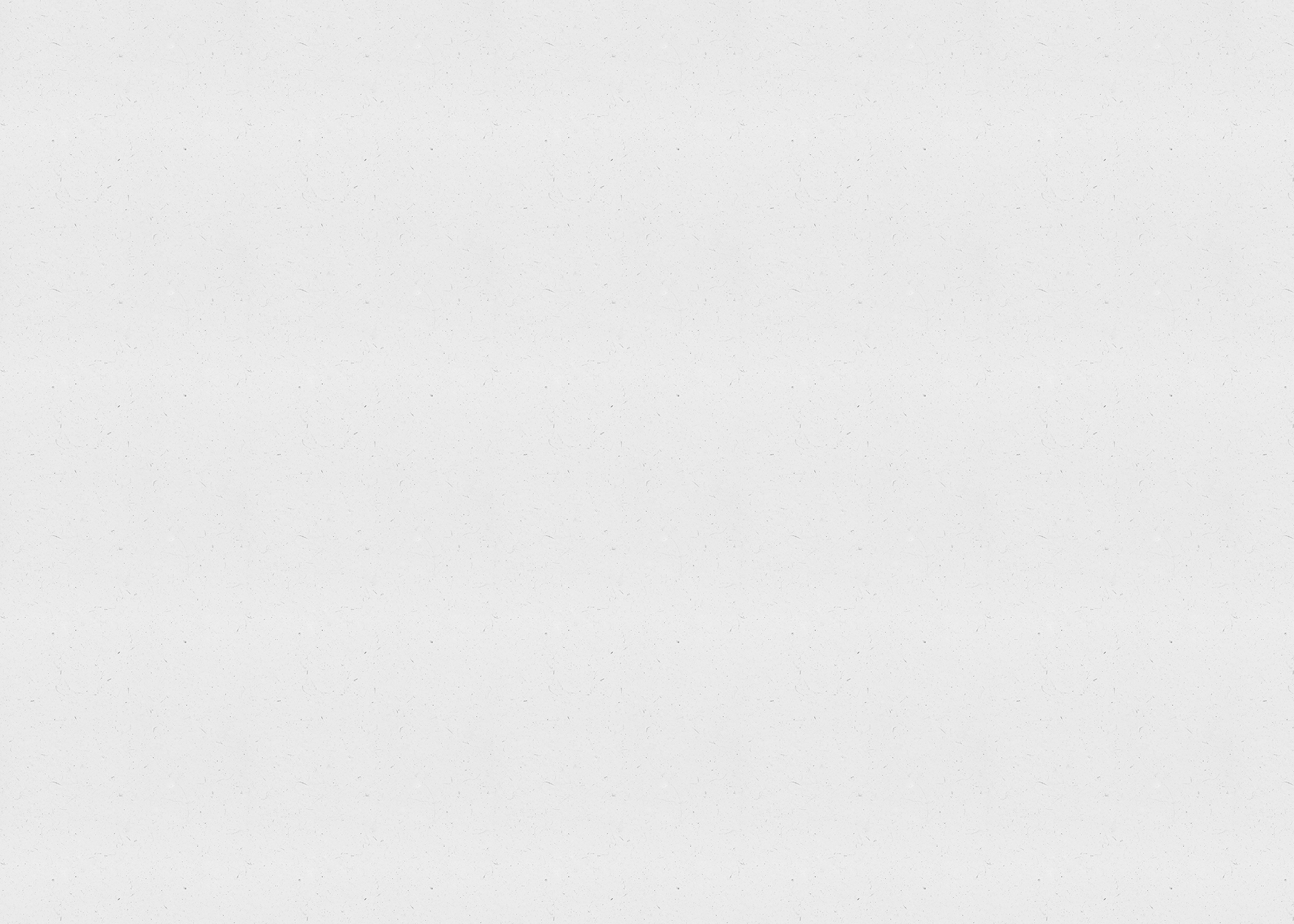 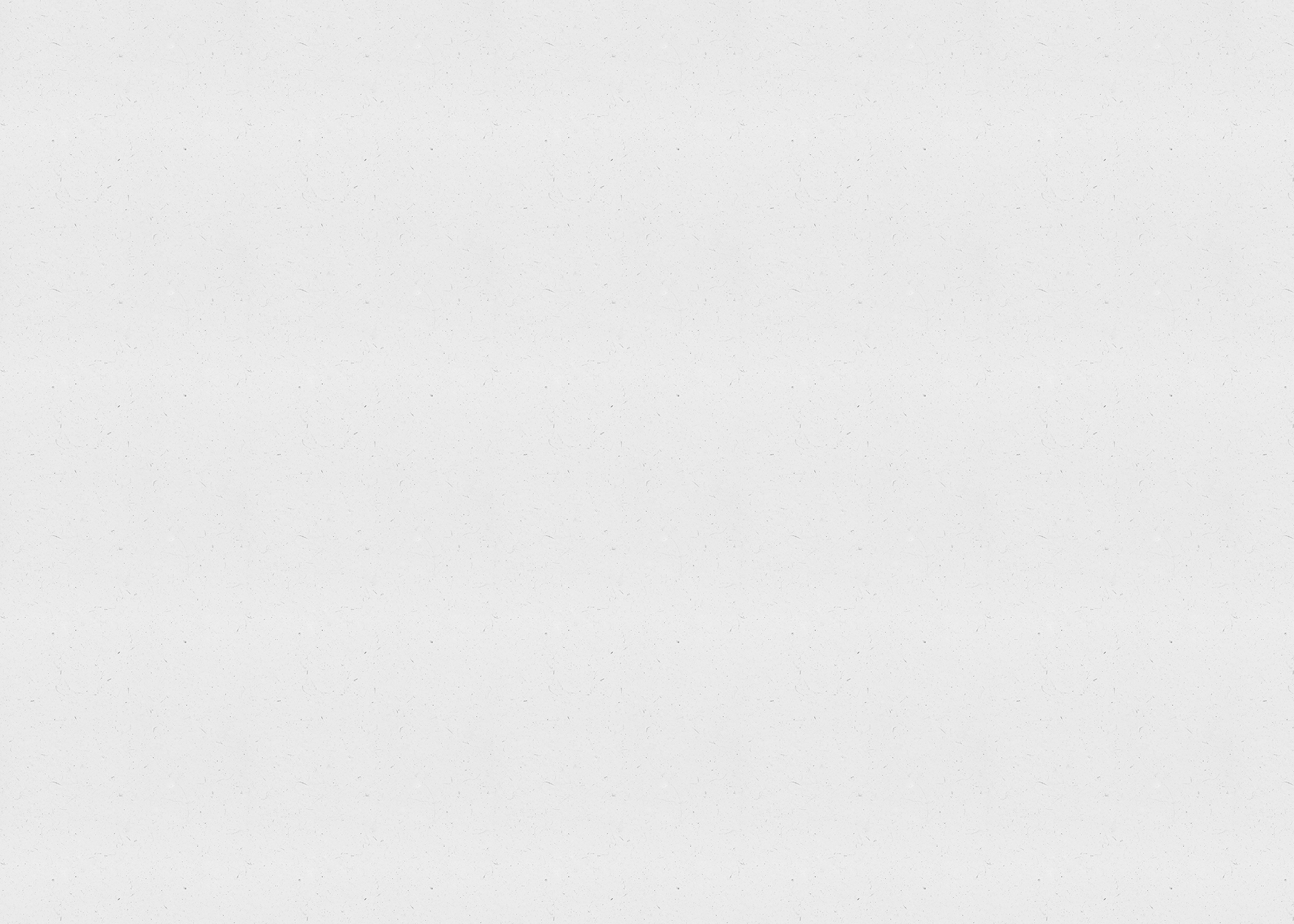 In France (according to an IPSOS study)
2h22
Screen time for 4-6 years old
2h53
Screen time for 7-10 years old
3h34
Screen time for 11-14 years old
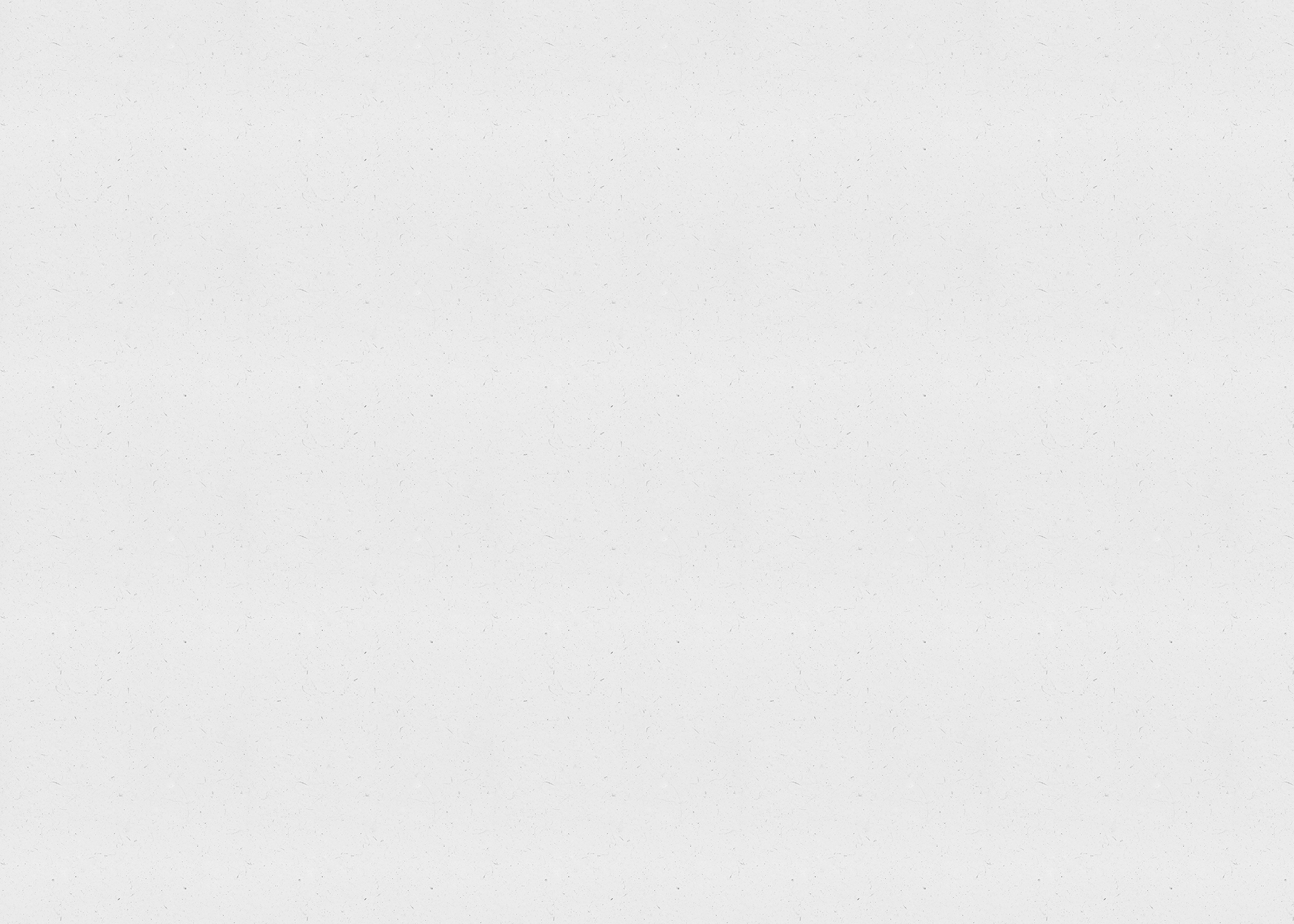 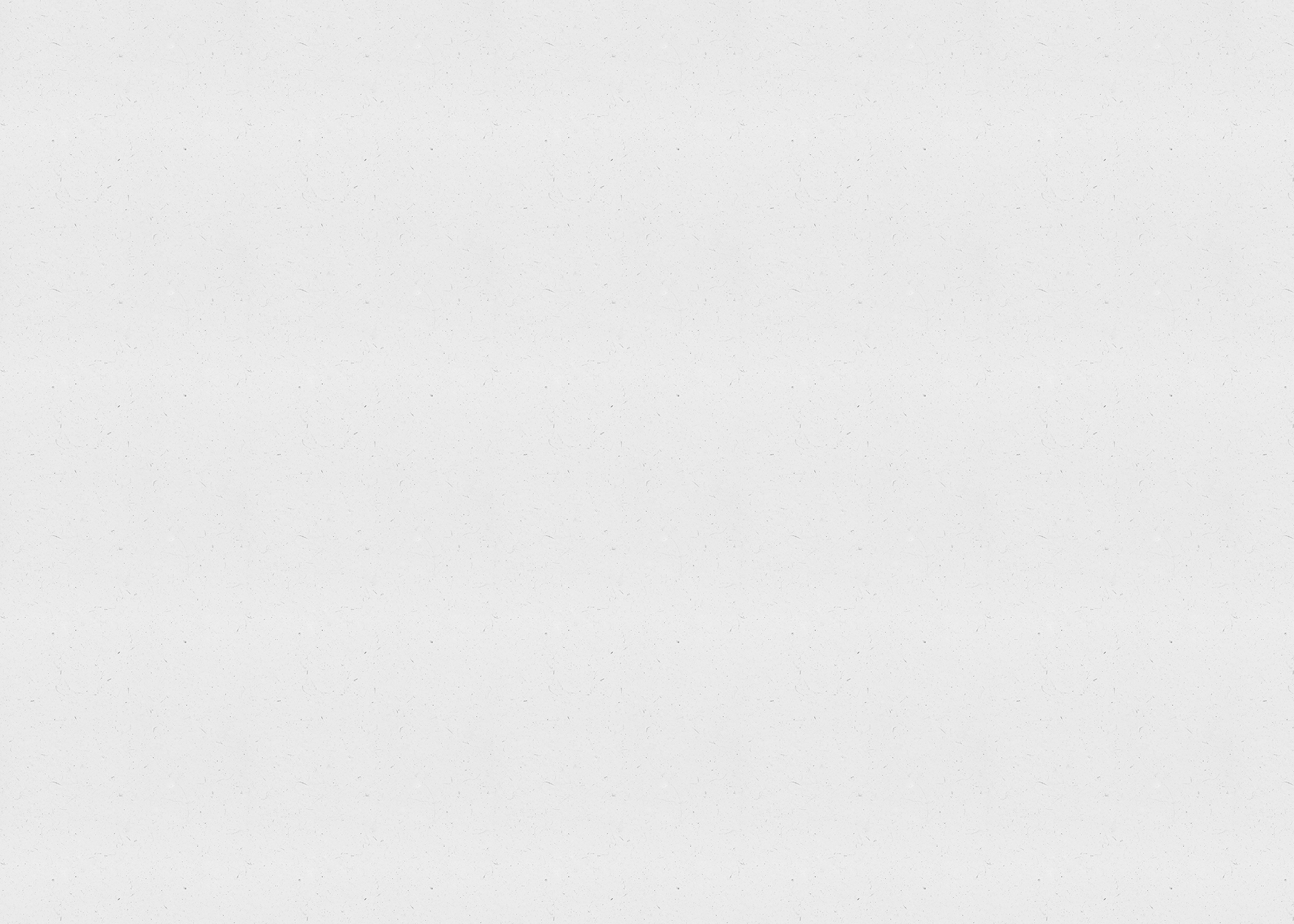 But ...
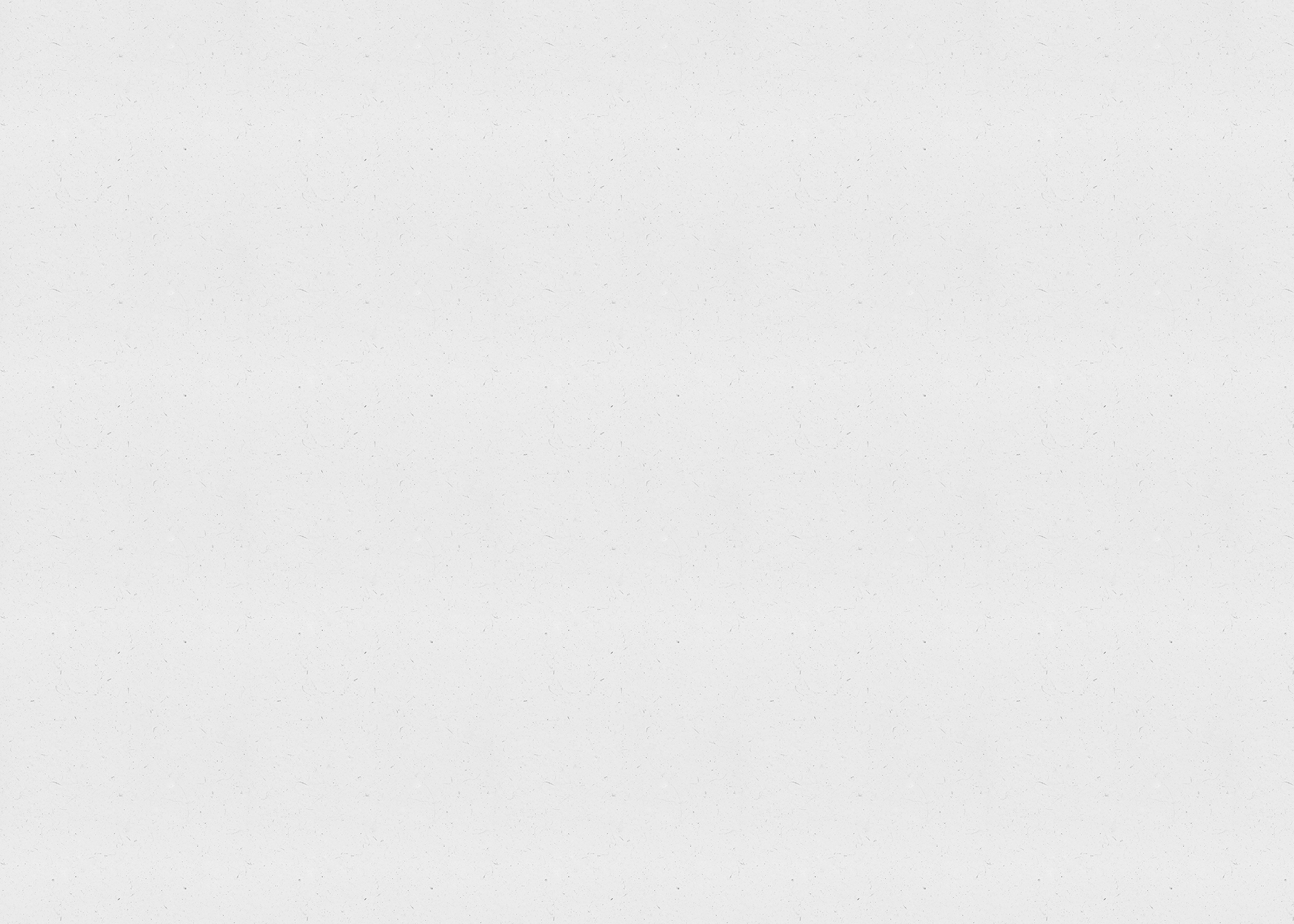 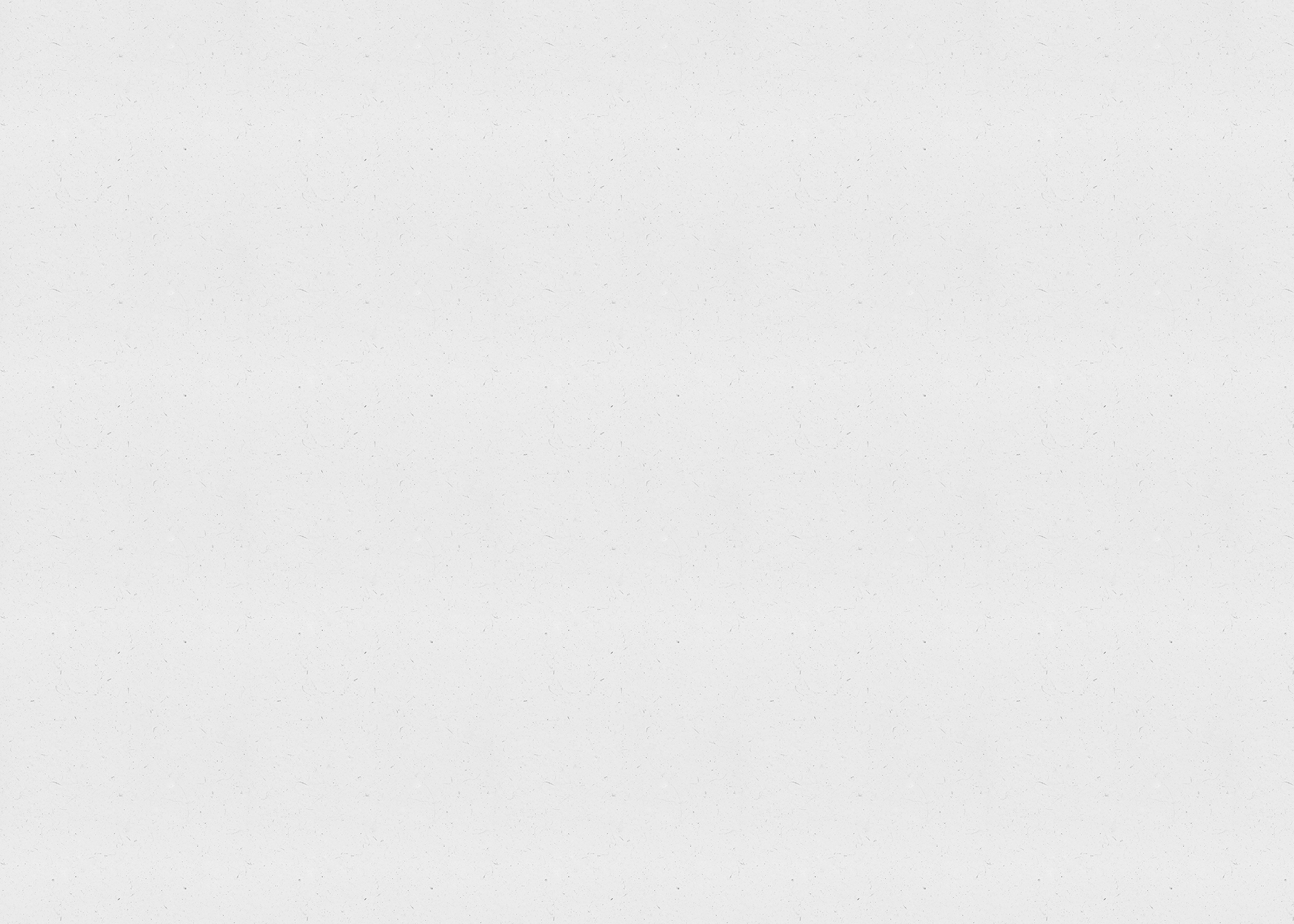 Those new digital tools also open incredible new learning abilities
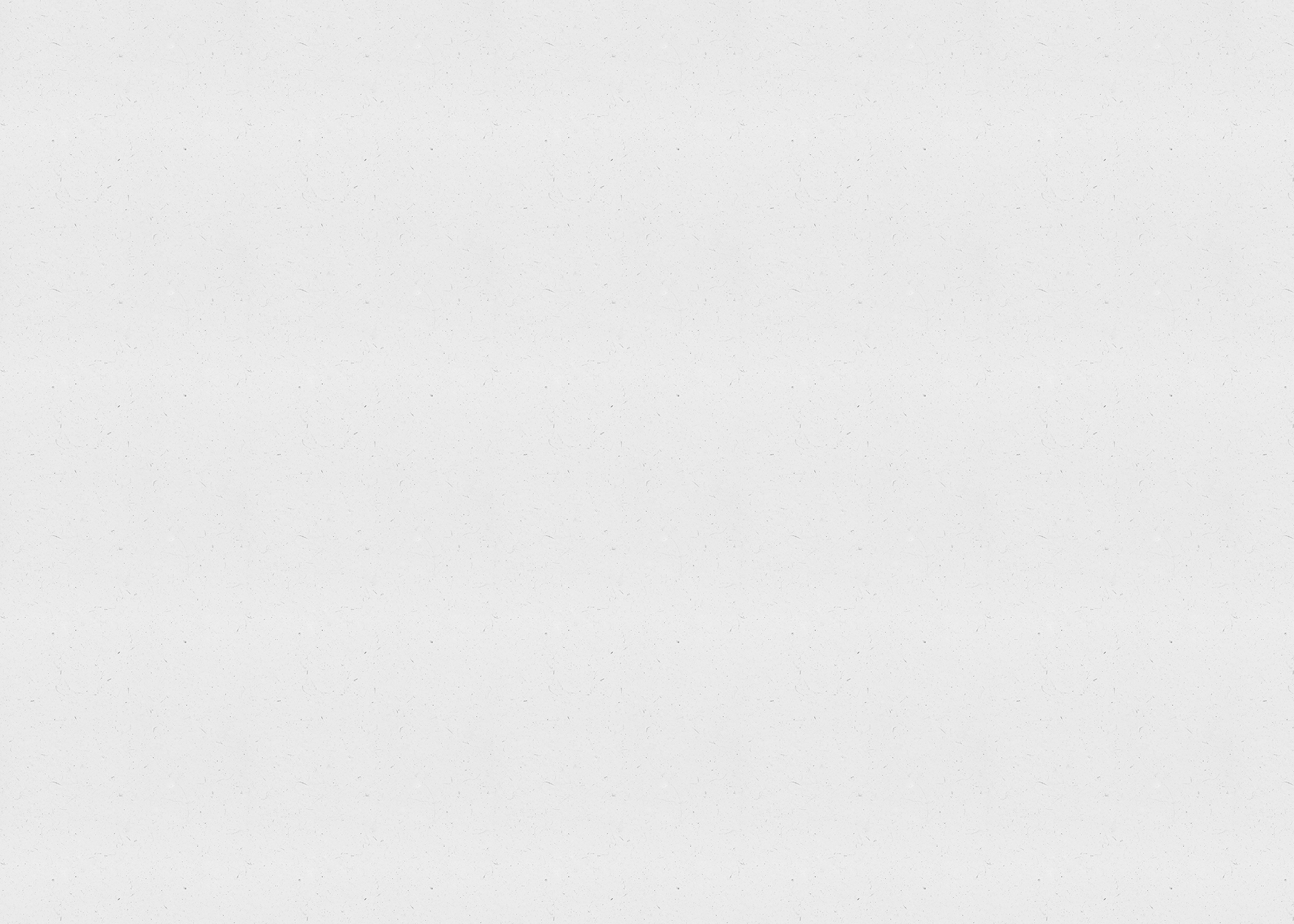 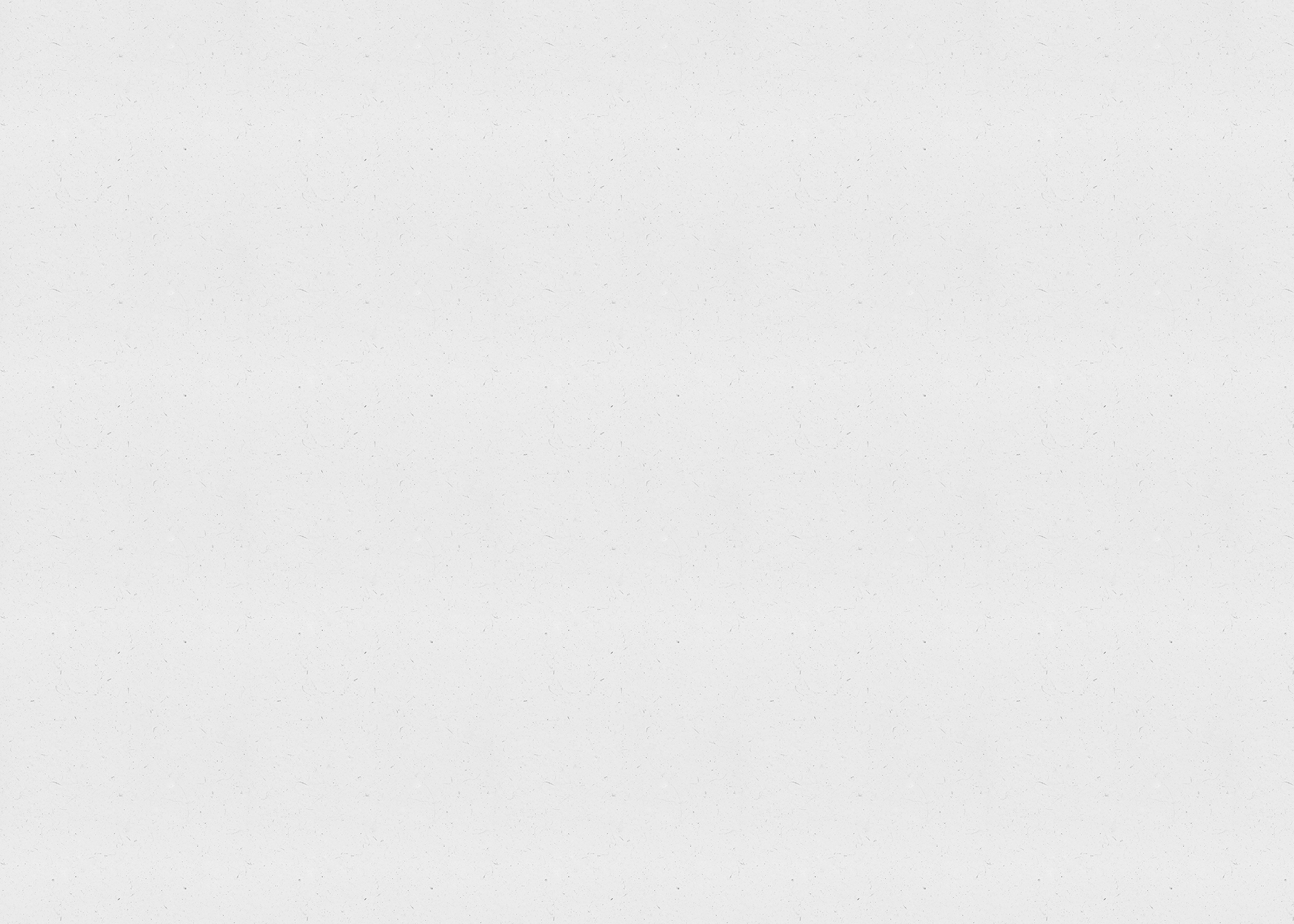 New opportunities for kids
New tools, learning code, discover new ways to understand numbers and concept, building new motor skills and new neural pathways

Among other things ...
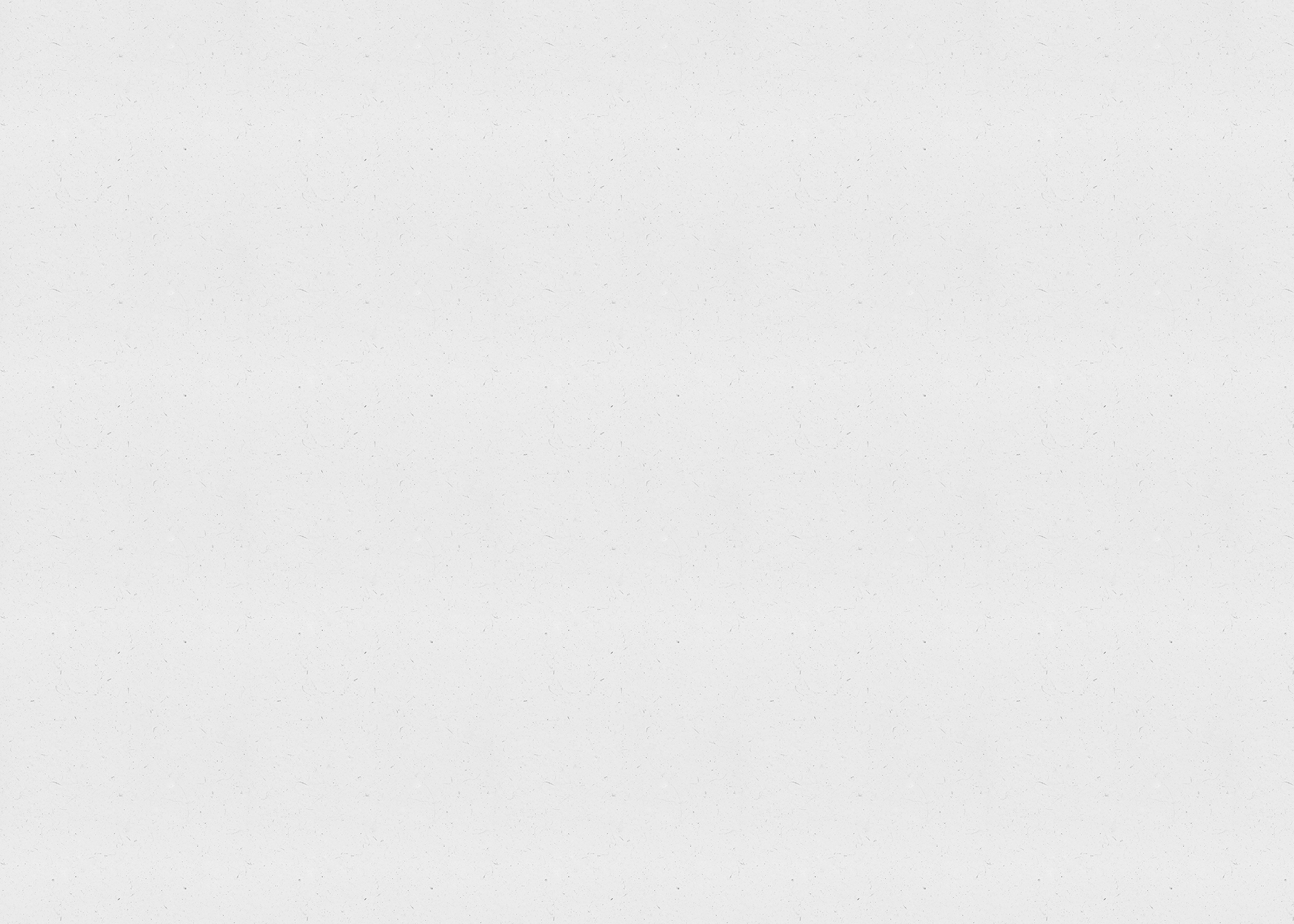 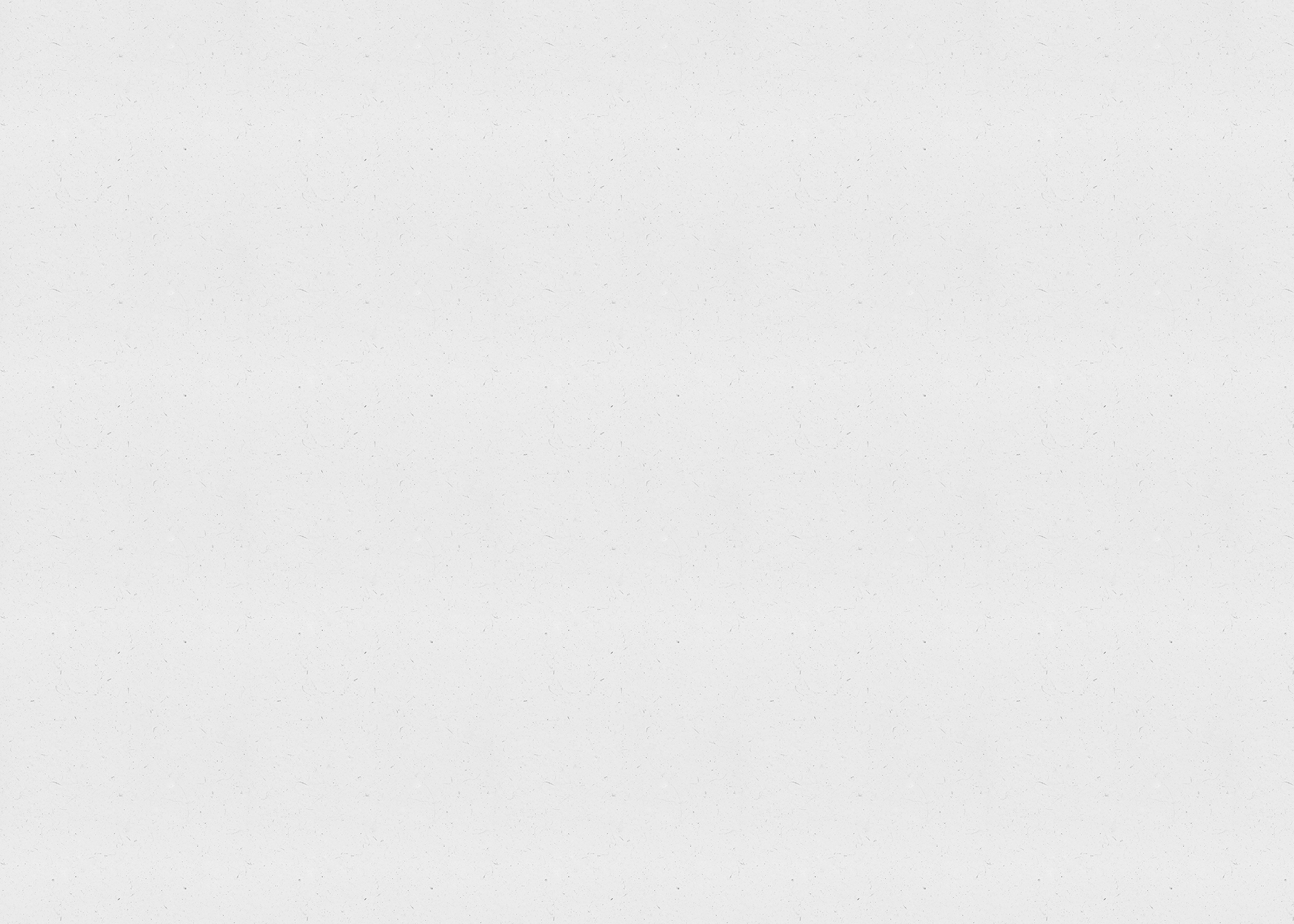 New ways to fight disabilities
What works with “healthy” kids works even better for children with disabilities. Text to speech, speech to text, programming wheelchair and TONS of other things.
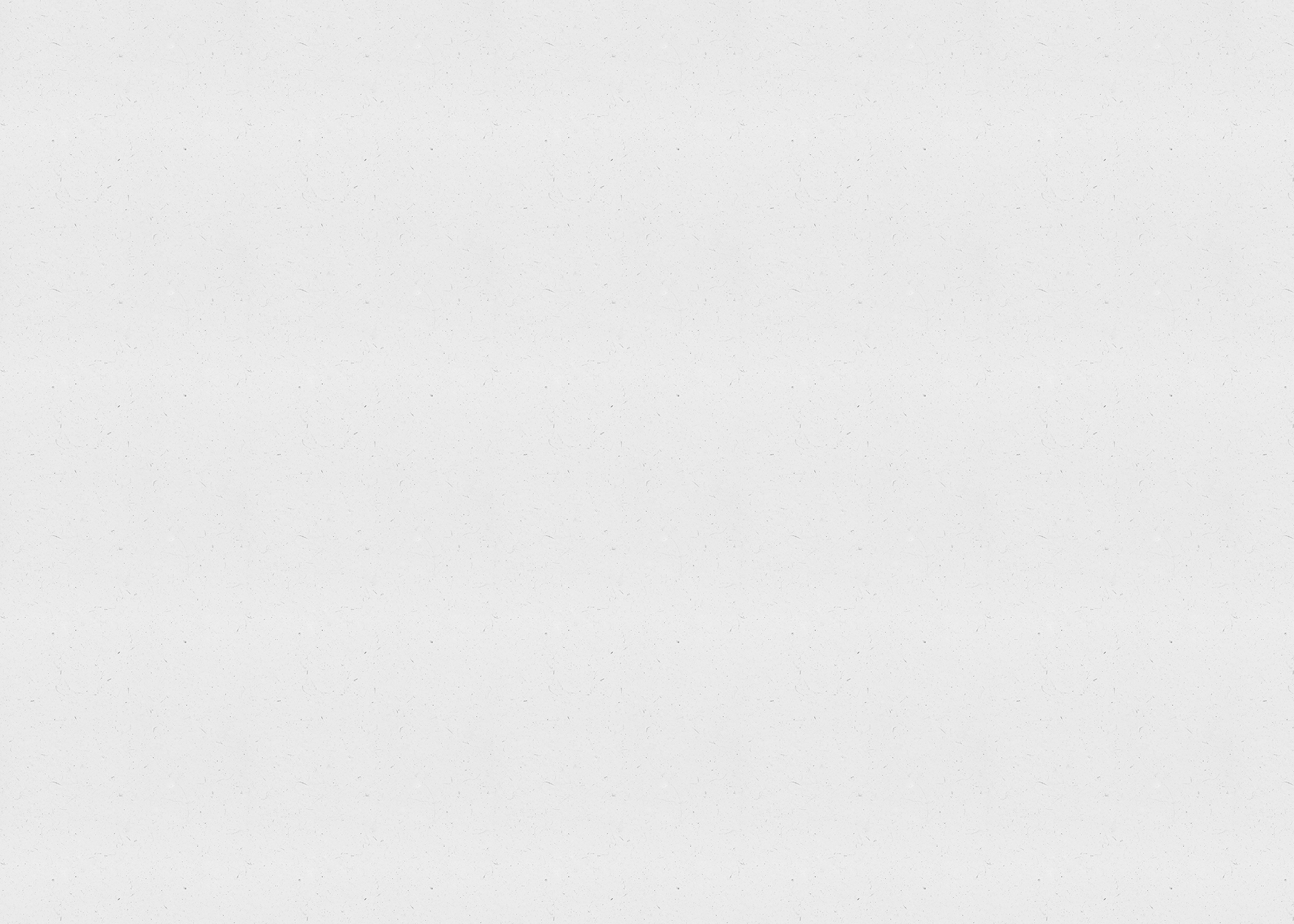 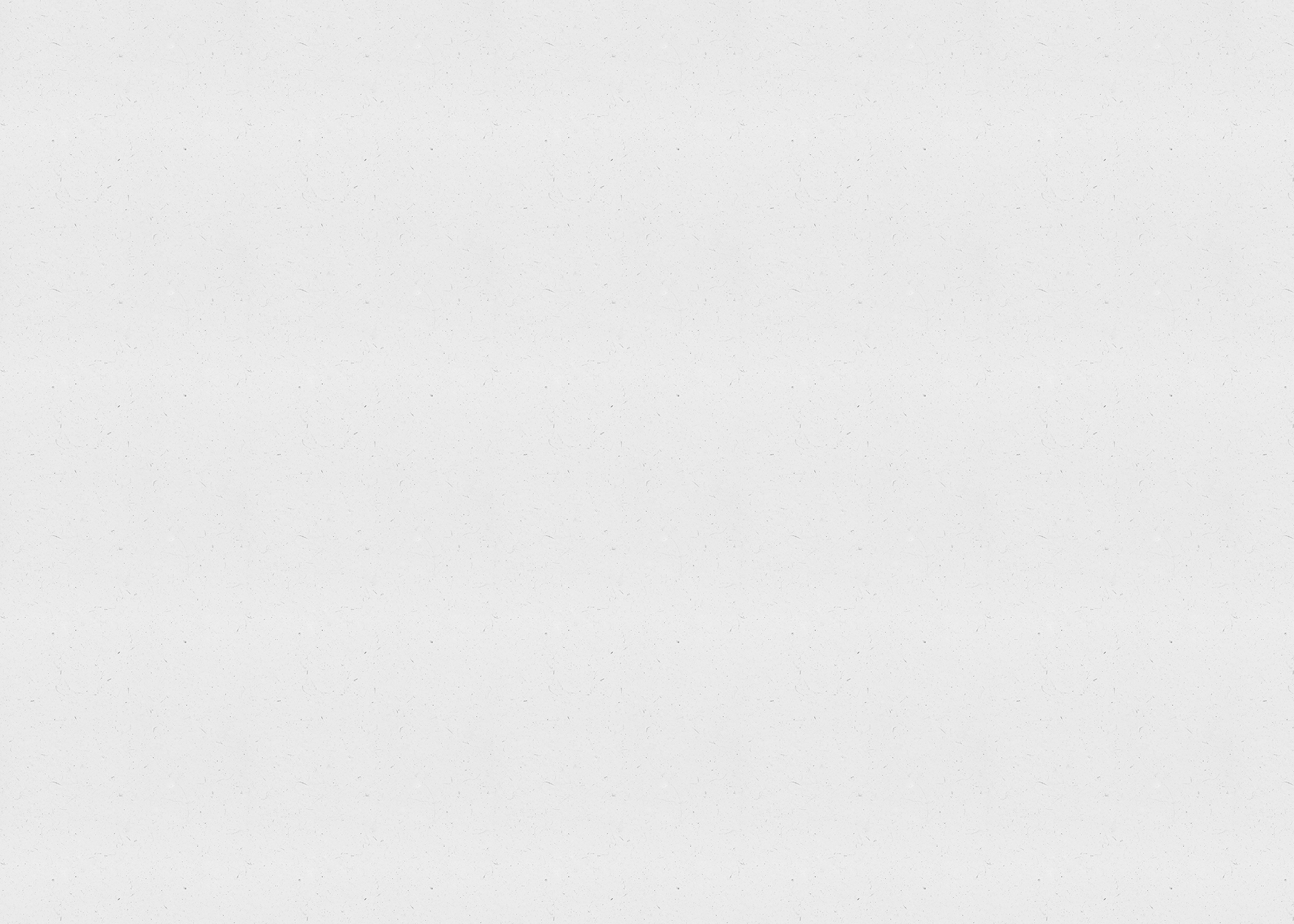 To sum up :
A wonderful tool, but as every tool, at first children need to be helped to use it correctly ...
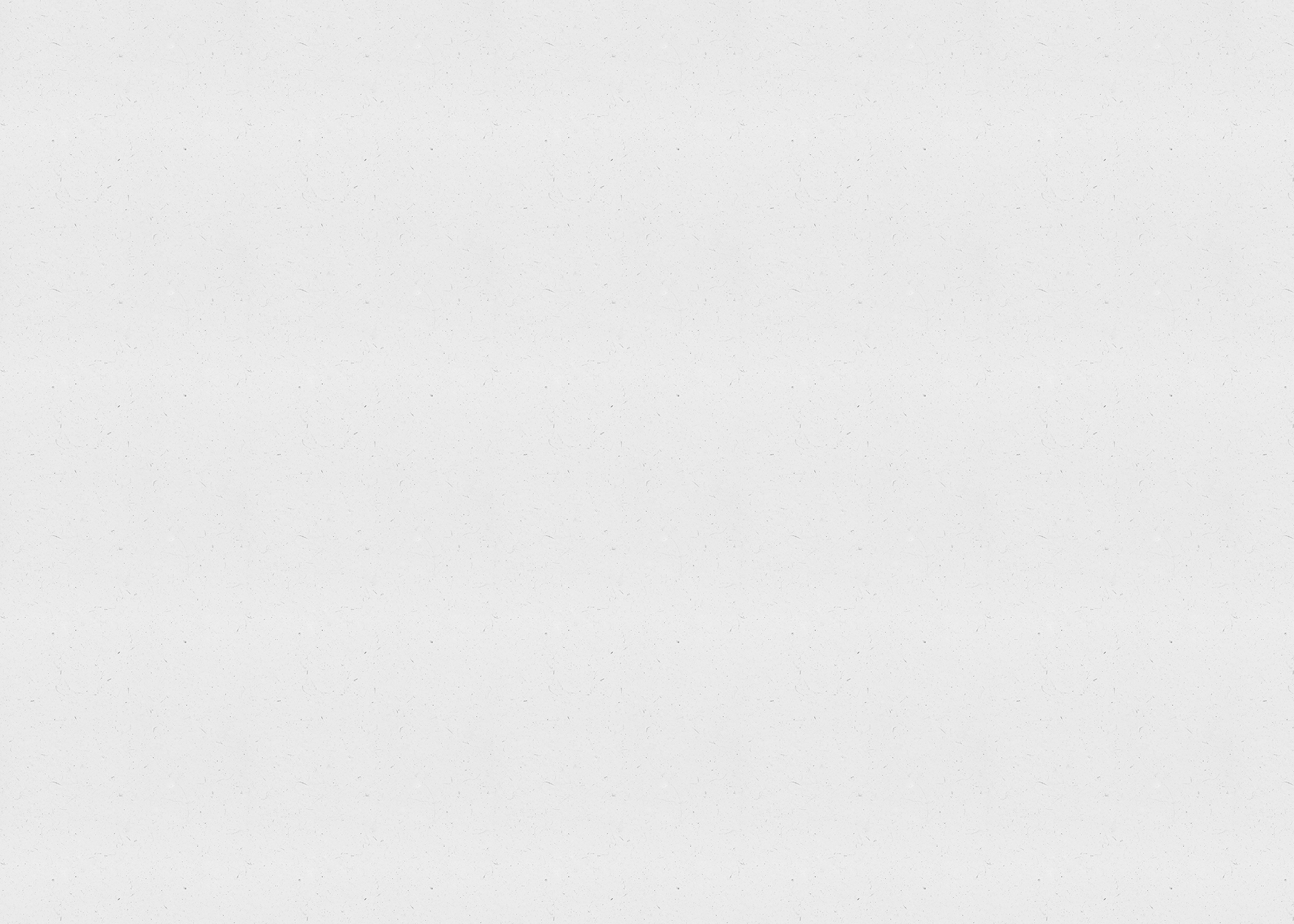 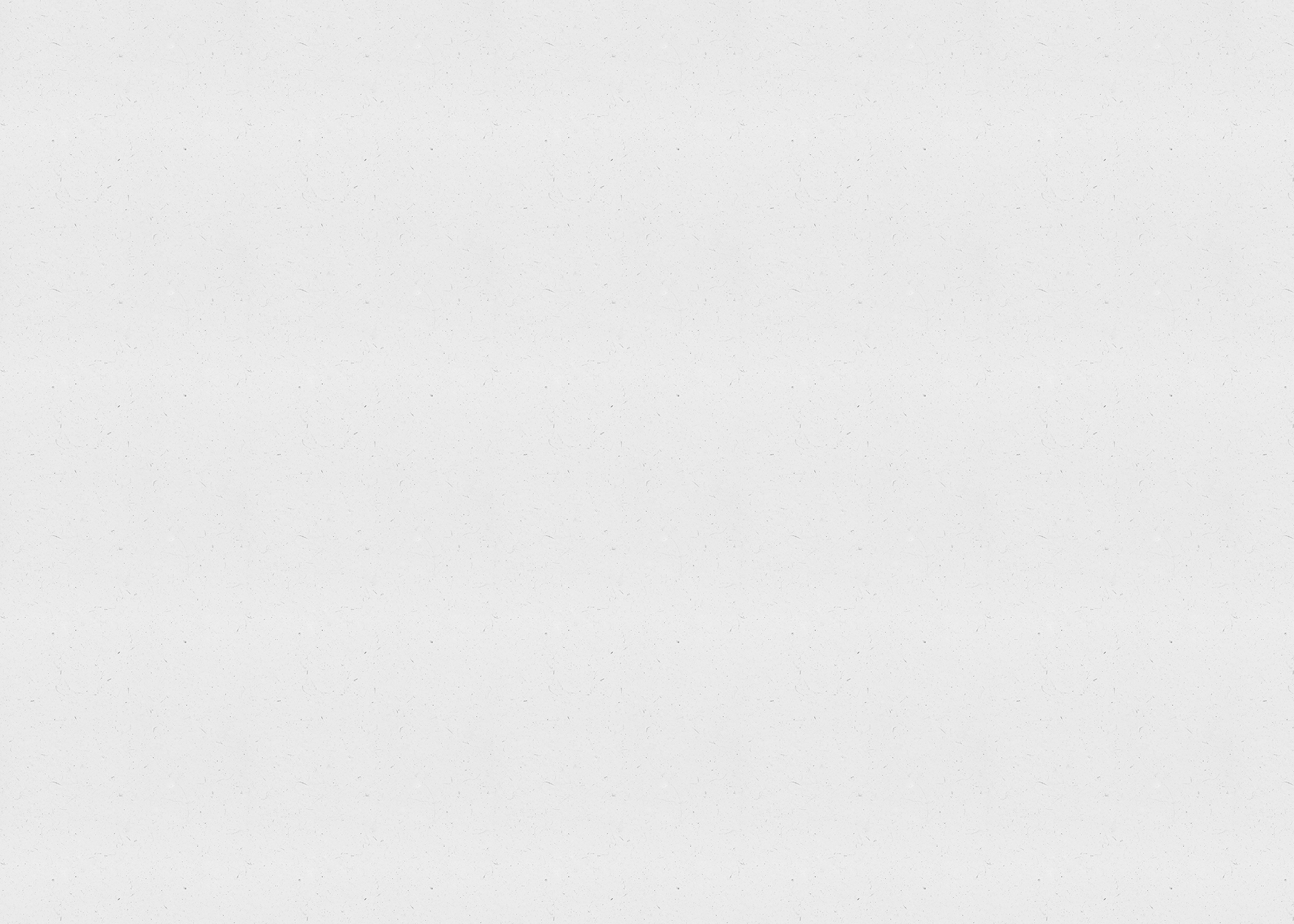 In order to learn to use them correctly and autonomously by  themselves later …
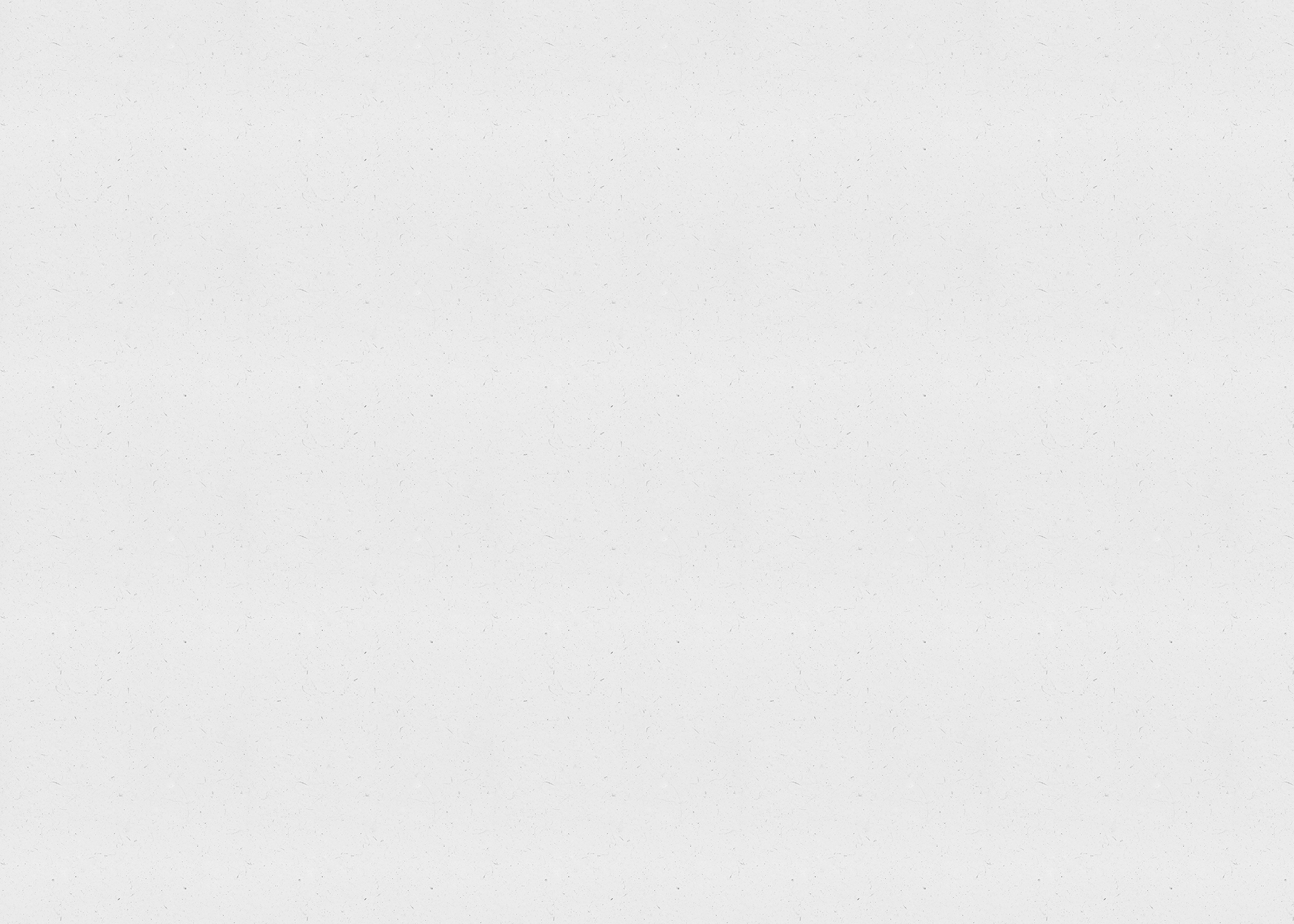 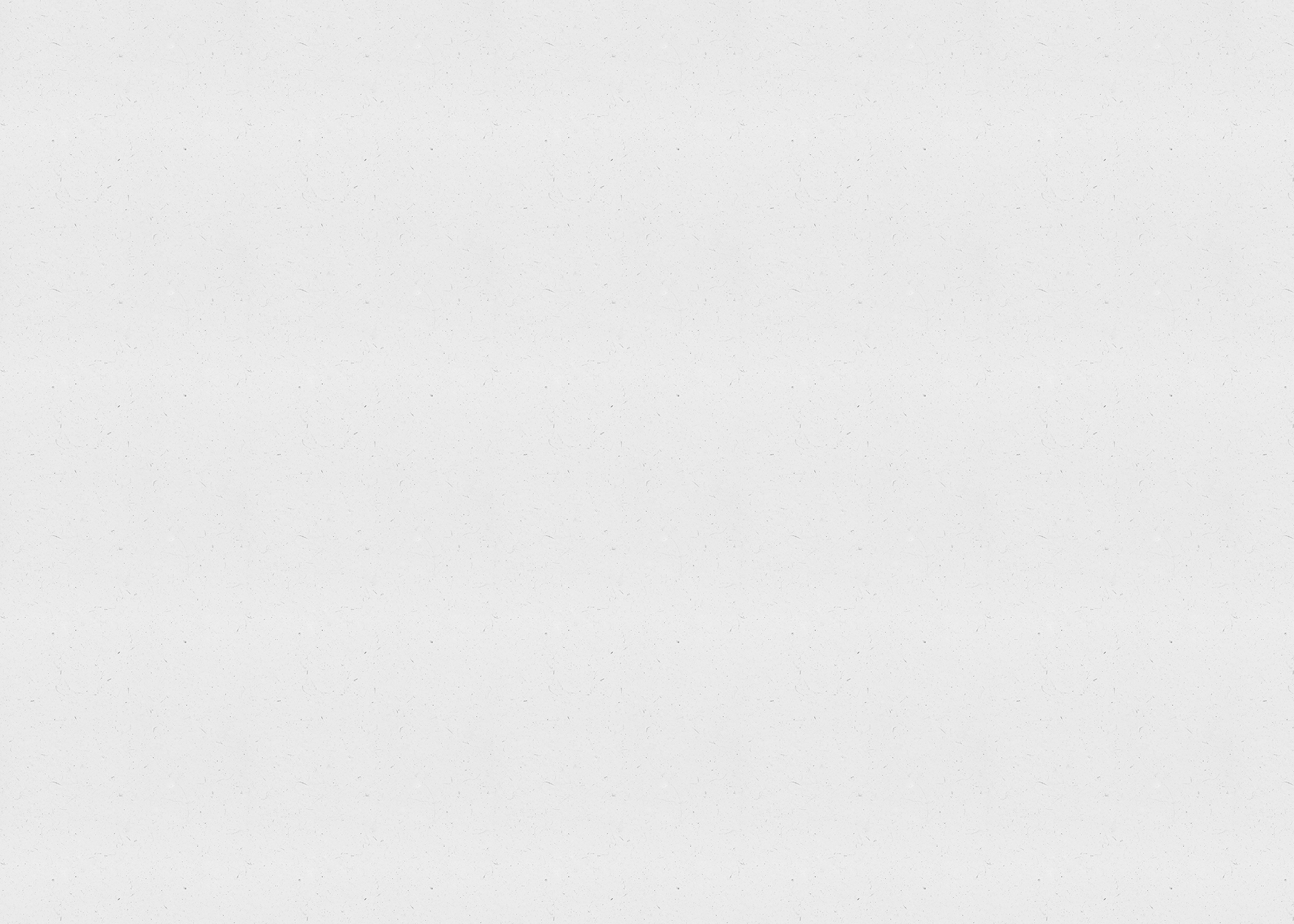 Thank you for your attention !!! :)
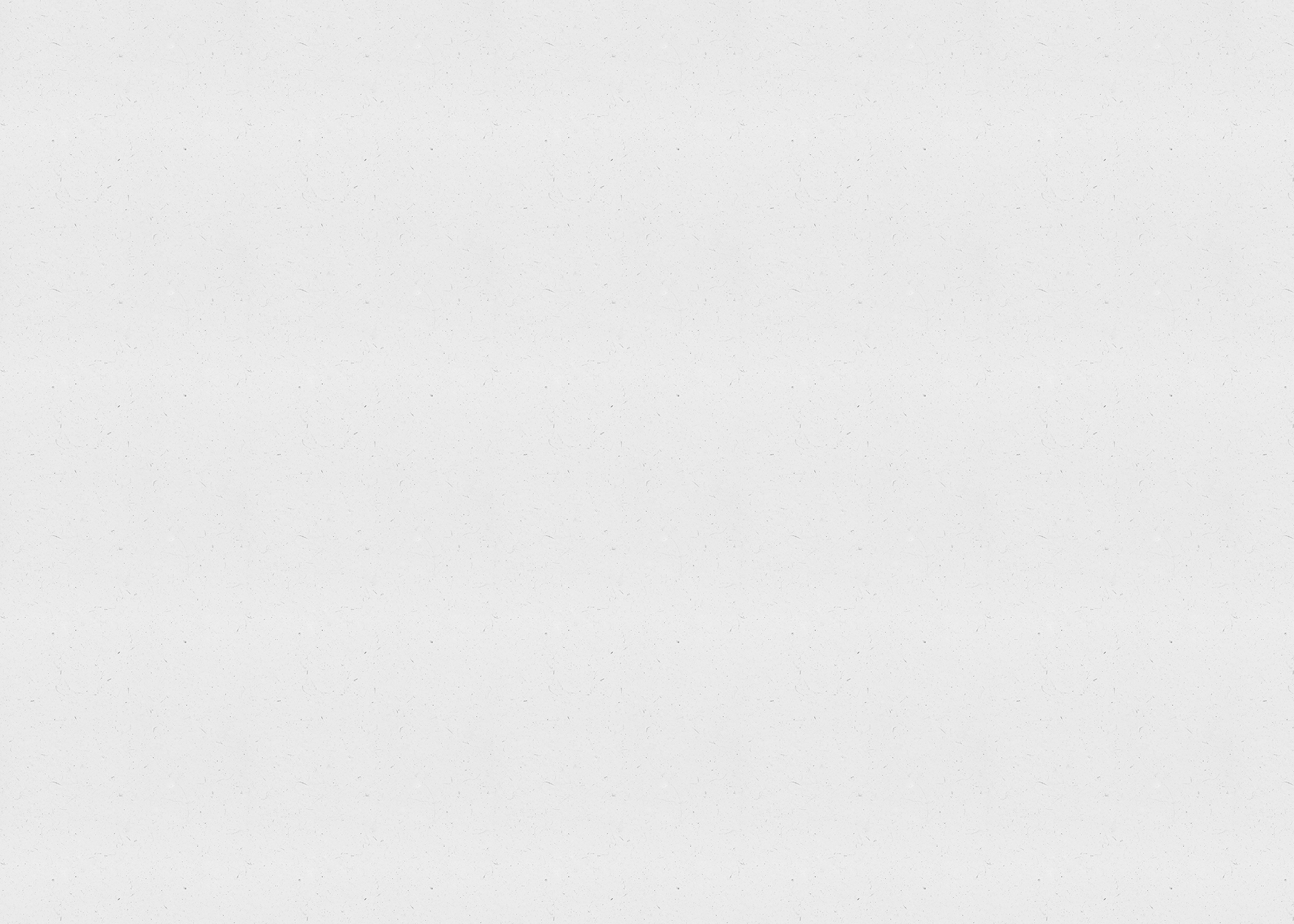 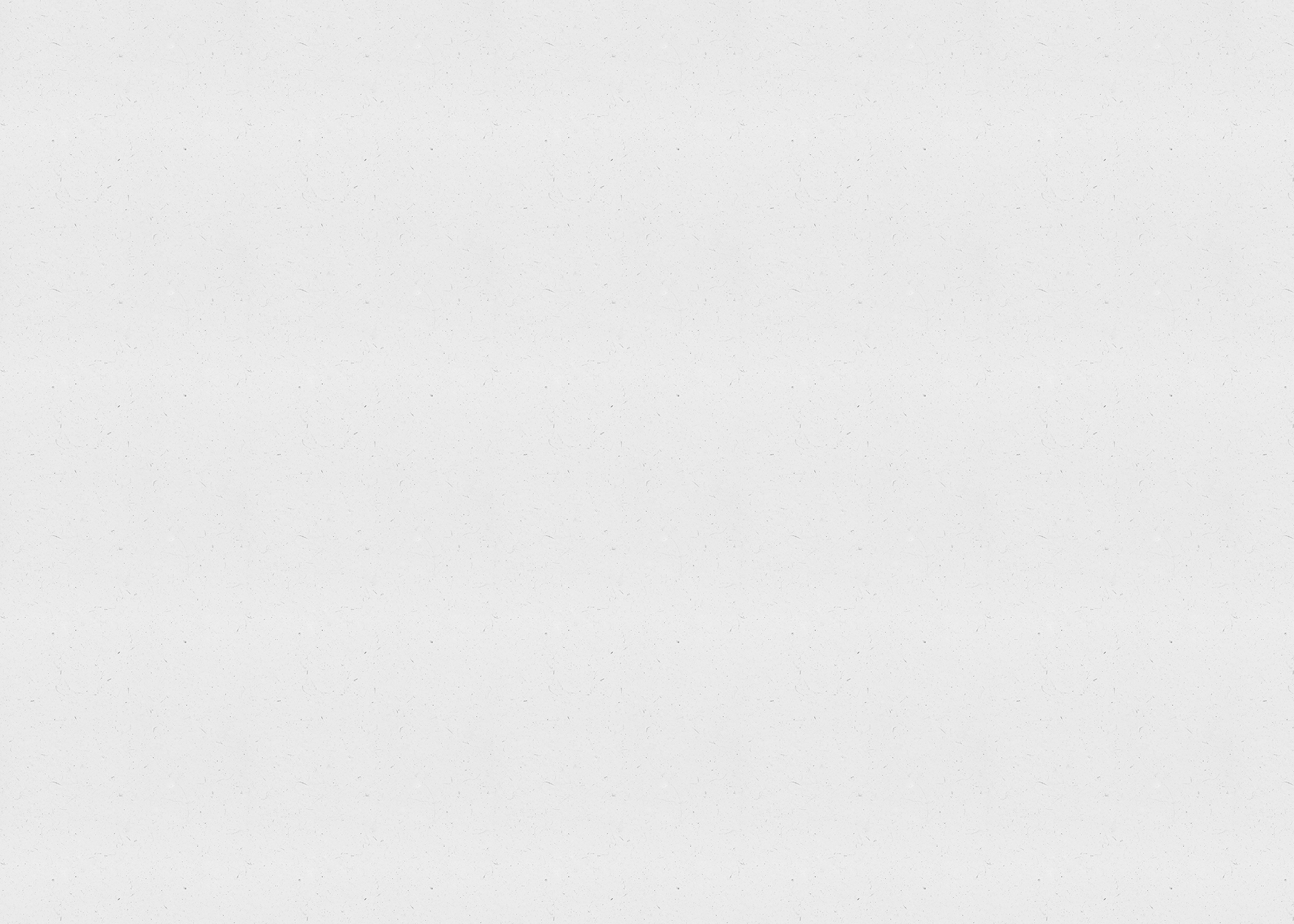